Герои мультфильмов и сказок
Золушка
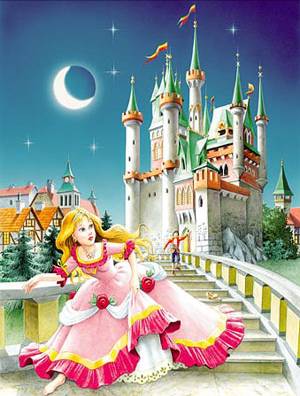 Из танцзала короля
девочка домой бежала.
Туфельку из хрусталя
на ступеньках потеряла.
Тыквой стала вновь
карета. 
Кто, скажи, девчушка
эта?
Медведь
Отвечайте на вопрос:
Кто в корзине Машу нёс,
Кто садился на пенёк
и хотел съесть пирожок?
Сказочку ты знаешь ведь?Кто же это был? …
Дюймовочка
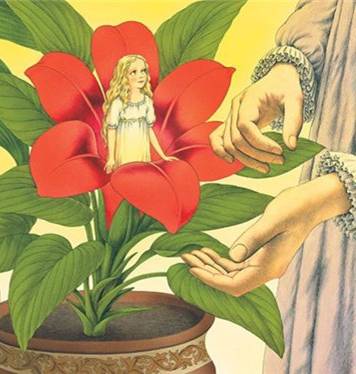 Родилась у мамы
дочка из прекрасного
цветочка. 
Хороша малютка
просто!
С дюйм была
малышка ростом.
Если сказку вы читали
Знаете, как дочку 
звали…
Снегурочка
Дед и баба вместе
жили, 
дочку из снежка
слепили, но костра
горячий жар 
превратил девчурку в пар. 
Дед и бабушка в печали
Как же их дочурку
звали?
Мышка
Баба била — 
не разбила.
Дед ударил — 
не разбил.
Баба очень 
загрустила.
Кто же бабе подсобил?
Прибежала в дом
малышка,
Вмиг яйцо разбила ...
Репка
Что за сказка:
кошка, внучка,
мышь
ещё собака Жучка деду с бабой помогали,корнеплоды собирали?
Яга
Бабушка в лесу
живёт, травы-зелье
собирает.
Пол в избе метлой
метёт,
в ступе по небу
летает.
Из кости её нога
Эту бабу звать ...
Кошка
Дыму, дыму-то
 кругом
Кто бежит с большим ведром
Кто с ушатом… 
Вот кошмар!
В доме у кого пожар?
Подгорел чей хвост
Немножко?
Погорелец — тётя …
Чебурашка
Он — не мягкая игрушка,А из сказочки зверушка.В зоопарке он служилИ у крокодила жил.Мех на нём-то, как рубашка.Имя зверя — ...
Печкин
«Дядя Фёдор, 
на крыльцо!Вот Вам, Фёдор, письмецо.Вам прислала это мама,А от папы — телеграмма.»Кто сказал так на крылечке?Почтальон, известно, ...
Дереза
Кто бежал через мосточек,С клёна оторвал листочек?То из сказочки коза.Её имя — ...
Муха-цокотуха
Просто по дороге шлаИ копеечку нашла,Самовар себе купила,Чаем всех жуков поила.Кто хозяйка-молодуха?Это — ...
Петушок
Лисий дом был изо льда.Солнце вышло — вмиг вода.Из домишки лубяногоЛиска выгнала косого.Эта сказка вам знакома?Кто лису прогнал из дома?
Малыш
Карлсон в малом доме жил,Дом его всех выше крыш.Карлсон с мальчиком дружил,Называл его ...
Мойдодыр
Он — любитель чистоты.Умывался ль утром ты?Если — нет, тогда приказДаст мочалкам он тотчас,Грозный строгий командирУмывальник ...
Теремок
Что за домик на опушкеДал приют Ежу, Лягушке,Мышке, Зайцу, Петуху?Дом с трубою наверху,Из трубы идёт дымок.Этот домик — ...
Поросята
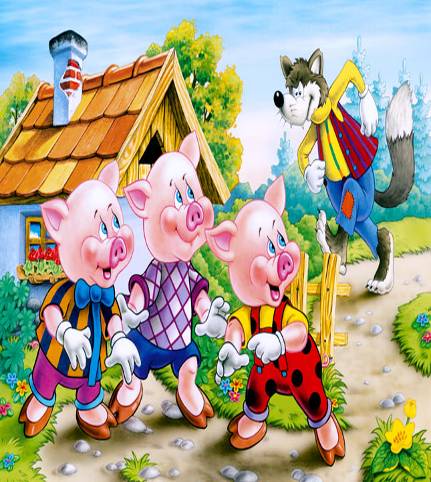 Жили братья-толстячки,Все три носа — пятачки.Старший братец — всех умней,Дом построил из камней.Отвечайте-ка, ребята,Кто те братья? ...
Три медведя
Возле леса, на
опушке, 
Трое их живет в избушке. Там три стула и три кружки, Три кроватки, три подушки. Угадайте без подсказки, Кто герои этой сказки?
Артемон
У Мальвины — верный друг.Если кто обидит вдруг,Защитит подругу он,Храбрый пудель ...
Буратино
Вот совсем нетрудный,Коротенький вопрос:Кто в чернилку сунулДеревянный нос?